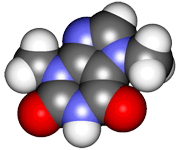 CHE2060 Topic 1: Atoms, orbitals & bonding
1.10: Free electron pairs & radicals 
affect structure, polarity & reactivity
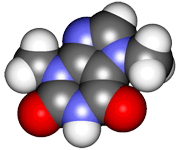 Effects of charge & unpaired e- on polarity
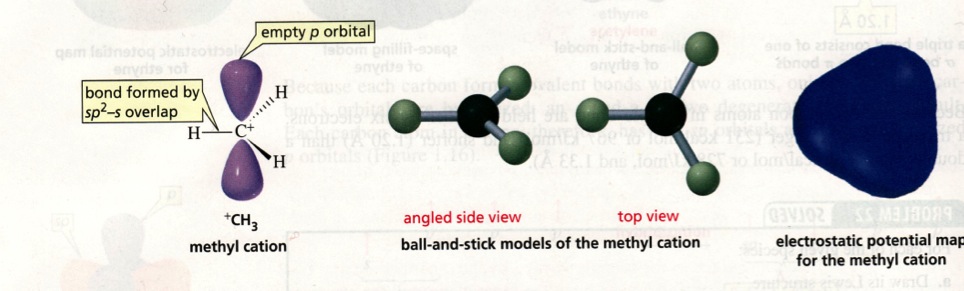 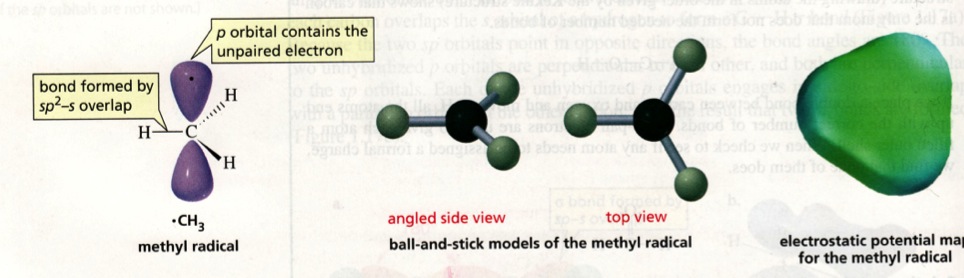 A radical isa moleculecarrying a singleunpaired e-.
sp3
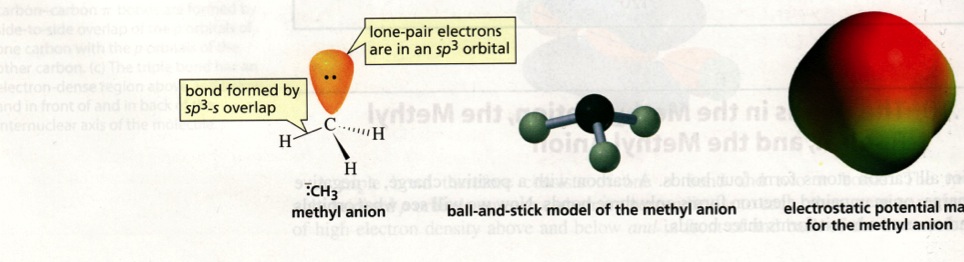 Bruice (2007)